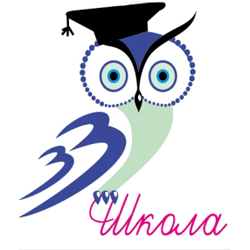 МБОУ «СШ №33»

«Формирование функциональной грамотности у младших школьников в условиях реализации национального проекта «Образование»

Презентация подготовлена 
Филатовой Натальей Анатольевной, 
кандидатом педагогических наук,
учителем высшей квалификационной категории
АктуальностьНа современном этапе развития общества, социальных институтов и государства в целом происходит переосмысление педагогической парадигмы образования, формируются новые контуры и расставляются акценты в области формирования функциональной грамотности (ФГ).
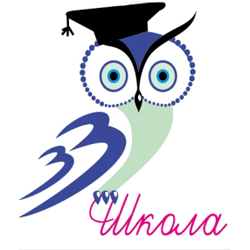 Ретроспектива понятия ФГ

Функциональная грамотность - уровень грамотности человека, который делает возможным полноценную деятельность индивида в социальном окружении.  
(Термин введен в обиход в 1957 г. ЮНЕСКО).
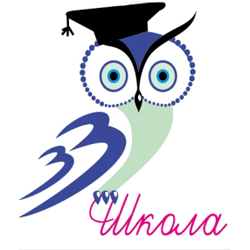 В документах понятие «функциональная грамотность» впервые появилось в ФГОС среднего (полного) общего образования (утвержден приказом Минобрнауки России от 17 апреля 2012 г. № 413).
Указ Президента РФ (май 2018):

«Воспитание гармонично  развитой  и  социально   ответственной личности…» 
«внедрение…  новых методов обучения  и  воспитания,  образовательных технологий, обеспечивающих освоение обучающимися базовых навыков  и умений,  повышение  их  мотивации  к  обучению  и  вовлеченности  в образовательный  процесс».
5
Результаты международных исследований
TIMSS-2015. 
4 класс. Математика. Результат – 7 место, средний балл – 564 (Сингапур – 618, Гонконг – 615, республика Корея – 608).
PISA-2018. 
15-летние школьники. Математическая грамотность. Результат – 30 место. 


TIMSS-2015. 
4 класс. Естествознание. Результат – 4 место, средний балл –567 (Сингапур – 590, республика Корея – 589, Япония - 569).
PISA-2018. 
15-летние школьники. Естественнонаучная грамотность. Результат – 33 место.
6
Функциональная грамотность СЕГОДНЯ:
1. Целесообразный минимум образования, необходимый для жизни и успешного  обучения любого обучающегося.  
2. Возможность овладения функциональной грамотностью «массовым» школьником.  
3. Практическая направленность 
содержания ФГ, понимание того, 
что ее сущность – не сами знания, 
а их применение.
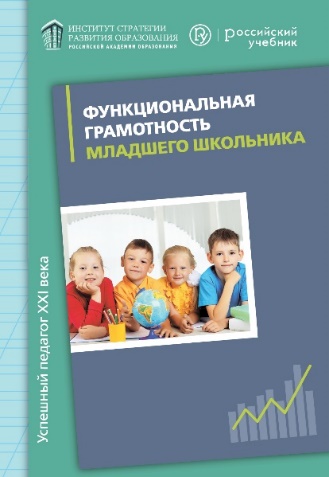 7
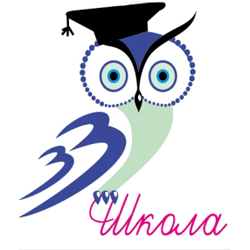 Функционально грамотный человек- – это человек, который способен использовать все постоянно приобретаемые в течение жизни знания, умения и навыки для решения максимально широкого диапазона жизненных задач в различных сферах человеческой деятельности, общения и социальных отношений 
(А.А. Леонтьев)
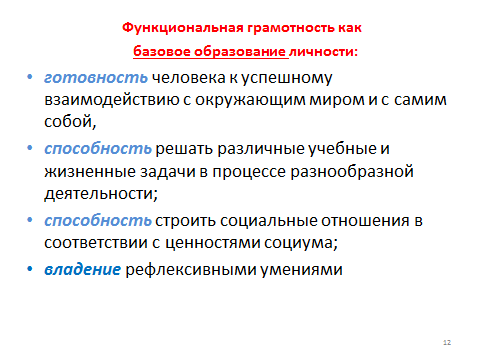 9
10
Трудности в обучении младших школьников (обобщенный вариант из разных источников):

Трудности в решении задач, требующих анализа, обобщения, выдвижения гипотез;
Недостаточное владение смысловым чтением разных типов текстов;
Низкий уровень работы с информацией, представленной в графическом виде;
Низкий уровень моделирующей и констурктивной деятельности.
11
Что делать?
КЛЮЧЕВОЙ ВЕКТОР: 
ДОБЫВАТЬ ЗНАНИЯ В ДЕЯТЕЛЬНОСТИ 
И
ИСПОЛЬЗОВАТЬ ЗНАНИЯ 
в учебных и жизненных ситуациях.
12
13
Метапредметная диагностическая работа
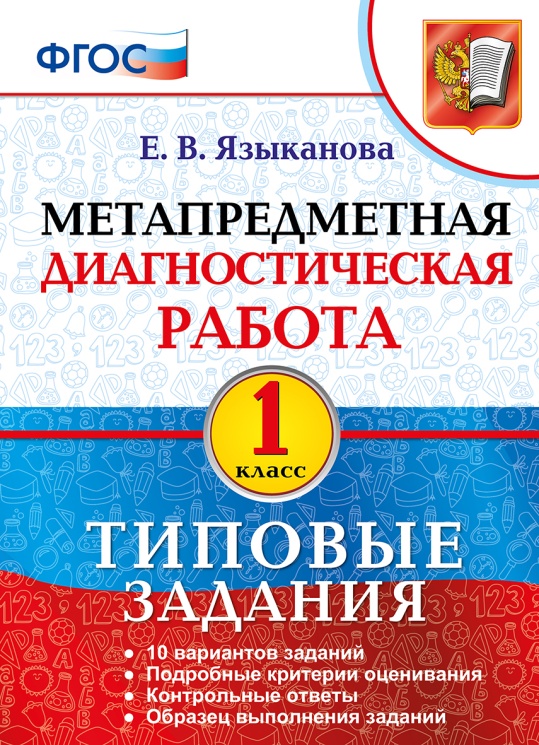 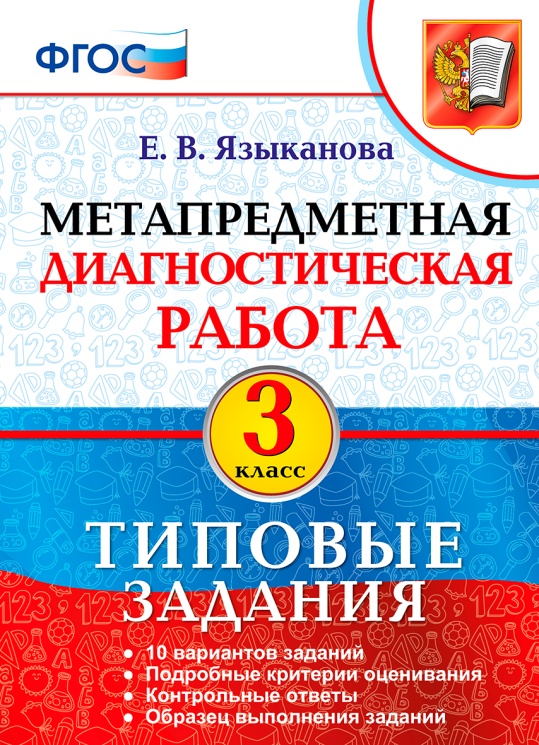 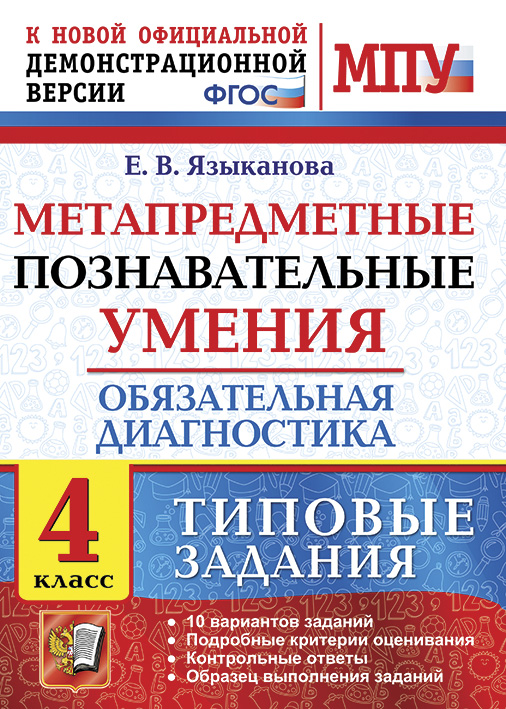 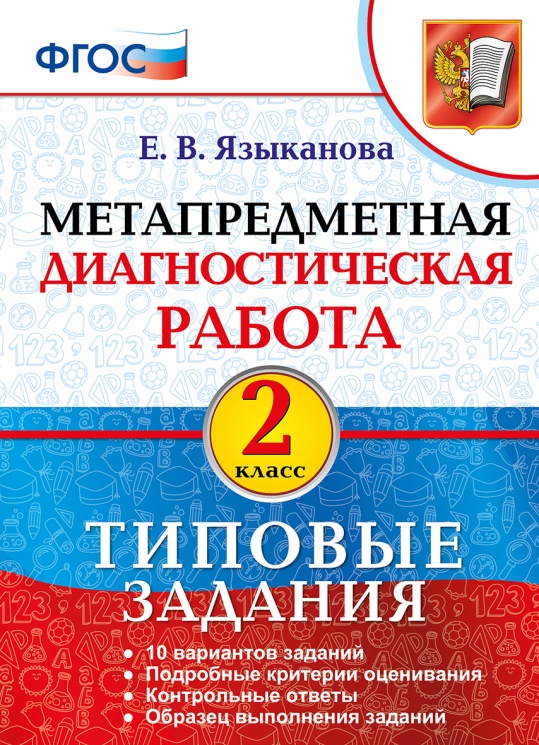 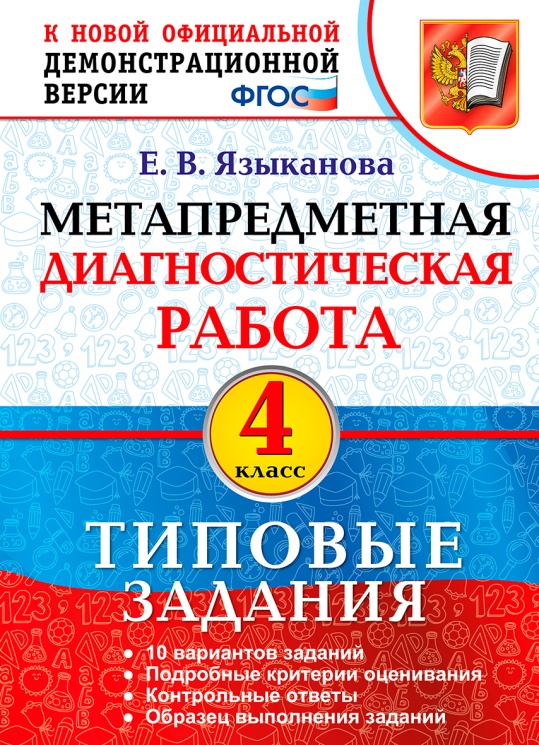 www.examen.biz,  экзамен. рф
Внутренняя система оценки качества образования
Назначение пособия — отработка практических навыков учащихся при подготовке к внутренней системе оценки качества образования.
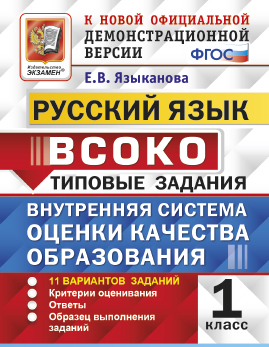 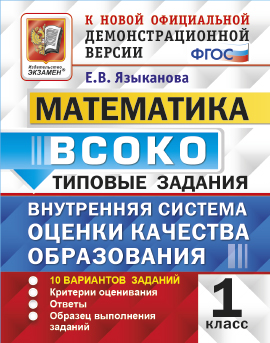 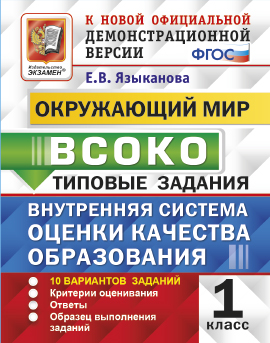 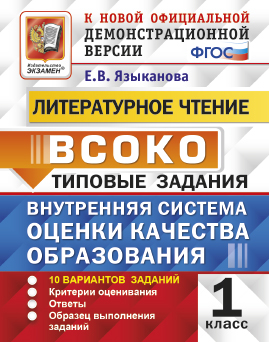 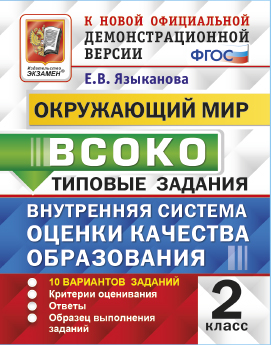 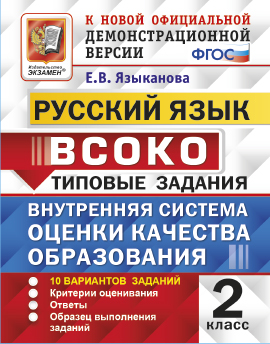 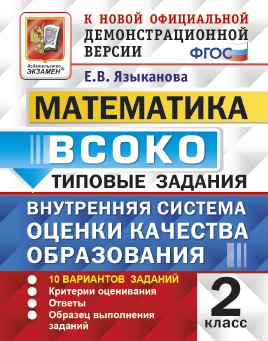 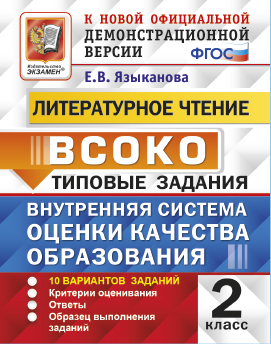 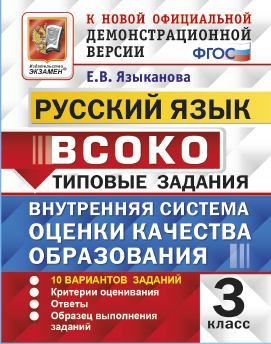 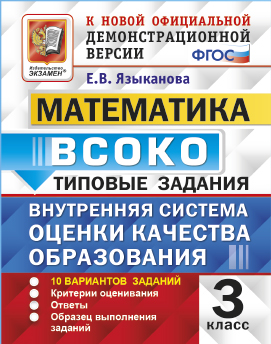 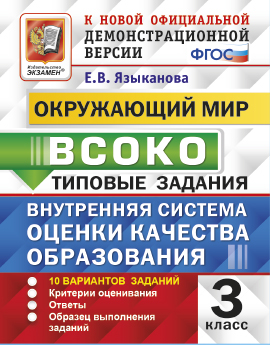 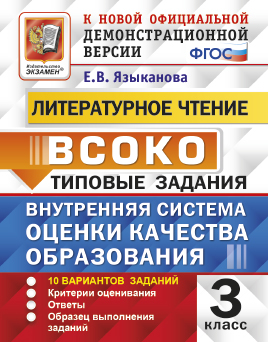 www.examen.biz,  экзамен. рф
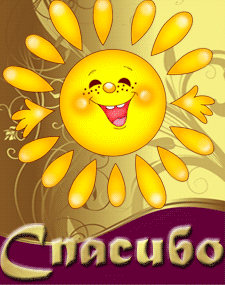 Благодарим за внимание!